POWER FINANCE CORPORATION LTD

(A Maharatna CPSE)
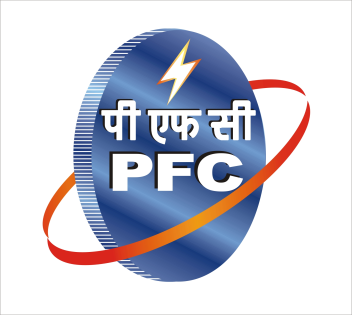 CMA CAMPUS RECRUITMENT
Sept.2024
Funding for brighter tomorrow
Funding for brighter tomorrow
Vision And Mission
Corporate Vision
To be the leading institutional partner for the power and allied infrastructure sectors in India and overseas across the value chain.

Corporate Mission
PFC would be the most preferred Financial Institution; providing affordable and competitive products and services with efficient and internationally integrated sourcing and servicing, partnering the reforms in the Indian Power Sector and enhancing value to its stakeholders; by promoting efficient investments in the power and allied sectors in India and abroad.
We will achieve this being a dynamic, flexible, forward looking, trustworthy, socially responsible organization, sensitive to our stakeholders' interests, profitable and sustainable at all times, with transparency and integrity in operations.
Presentation Plan
PFC PROFILE
 ROLES OFFERED
 WHY  PFC?
 PAY – PERKS & BENEFITS
 EXPECTATIONS
Recent Achievements
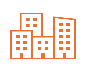 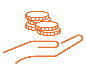 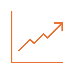 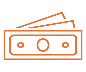 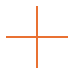 4
MSCI: Morgan Stanley Capital International
Financial Performance
5
Amounts in Rs Cr
Asset Quality Snapshot
6
PCR: Provision Coverage Ratio
Amounts in ₹ Cr.
Operational Performance YoY
7
Amounts in ₹ Cr.
Key Goals and Objectives
Facilitate the Development of Power Sector
PFC is of Critical Importance to Power Sector by virtue of its Financing & Consulting Capabilities
Financial Partner to Power Projects
Consultancy (Through 100% Owned Subsidiary) - PFCCL
Assist MoP & other stakeholders in implementing power sector policies & reforms
Work with Central and State Power Utilities for power sector growth 
Act as competitive, client friendly and development oriented organization to provide     wide range of products & services
Thermal & Hydro power projects
Independent Transmission Projects
Power Transmission and Distribution
R&M of thermal & hydro power projects , 
Promotion of renewables
Finance and provide assistance to projects having a forward and/or backward linkage with power projects
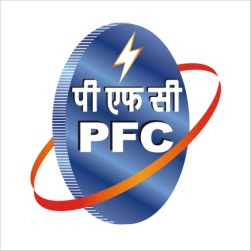 Assist  State Power Utilities, Power Distribution Licensees, Independent Power Producers, Public Sector Undertakings and Ministry of Power through PFCCL by providing
Technical guidance and Consultancy services
Advisory on policy reforms 
Execution of consultancy assignments
Funding for brighter tomorrow
PFC Consulting Ltd (100% owned subsidiary of PFC)
PFCCL is associated with the following initiatives of Ministry of Power
Funding for brighter tomorrow
Employee Ratio
Presentation Plan
PFC PROFILE
 ROLES OFFERED
 WHY  PFC?
 PAY – PERKS & BENEFITS
 EXPECTATIONS
Funding for brighter tomorrow
Job Profiles on Offer
Entity Appraisal
Resource Mobilization/ Fund Management & Banking/ Corporate Accounts, etc. Selected candidates may be posted across various Finance profiles based on business requirement of the Corporation
Audit Coordination, Corporate Accounts & Budgeting
Corporate Planning & Strategy
Corporate Social Responsibility
Presentation Plan
PFC PROFILE
 ROLES OFFERED
 WHY  PFC?
 PAY – PERKS & BENEFITS
 EXPECTATIONS
Funding for brighter tomorrow
Why PFC
Among the leading NBFCs of India 
Among the CPSEs with highest profit per employee 
Lean organization with a flat organization structure
Highly skilled & competent workforce
More than 80% of total employees are professionally qualified (CA/CS/CMA/CFA/MBA/Engg/Law graduates)
24% of total employees are qualified CA/CS/CMA/CFA
Attractive perks and benefits for employees (offering Highest Domestic Package for newly qualified CAs & CMAs in recent years) 
Recruiter of top rank holder CAs & CMAs in recent past (including AIR-1) 
Employee turnover rate of less than 1%
Presentation Plan
PFC PROFILE
 ROLES OFFERED
 WHY  PFC?
 PAY – PERKS & BENEFITS
 EXPECTATIONS
Funding for brighter tomorrow
CTC Details
Position on Offer
Designation: Officer
Grade Code: E2
Scale of Pay: `50,000-3%-1,60,000 
     (Annual CTC: `26 Lakh approx.)
Fixed Component
Variable Component
Basic Pay (BP): `50,000/-
DA: (presently 44.80% of BP) 
HRA (27% of BP)
Perks and Allowances: (35% of BP)
Superannuation Benefits: 30% of (BP + DA)
Other Reimbursements
Performance related Pay (Max. 40% of BP)
Company Leased Accommodation in lieu of HRA (Max. `45,000/- p.m.)
Conveyance reimbursement for Car Maintenance (`8,632/- p.m.) 
Leave Encashment
Other Reimbursements
Other Benefits
Funding for brighter tomorrow
Other Benefits
Funding for brighter tomorrow
Work Environment
Healthy Working Environment
Smooth Interface with senior management
Open-house addresses by CMD/Directors
Regular Executive Development Programs
Outbound Programs on Team Building and Work-Life Balance
Professional Development opportunities (Online/Offline)
Opportunities for Sports, Cultural & Literary activities
Participation in PSCB (Power Sports Control Board) events
Central Location
Career Growth at PFC
Promotion is based on recommendation of DPC and subject to availability of vacancies
What we are looking for
Analytical Skills 
Reasoning Ability
Communication & Presentation Skills
Perseverance 
Positive Attitude
Commitment 
Sincerity 
Diligence
Team Spirit
Common Eligibility Criteria
Candidates must have completed graduation (full time/ part-time/ distance mode) with min. 60% on the date of selection process;

Maximum age limit: 30 years

Age Relaxations may be allowed for reserved category candidates
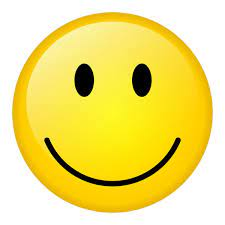 Thank You